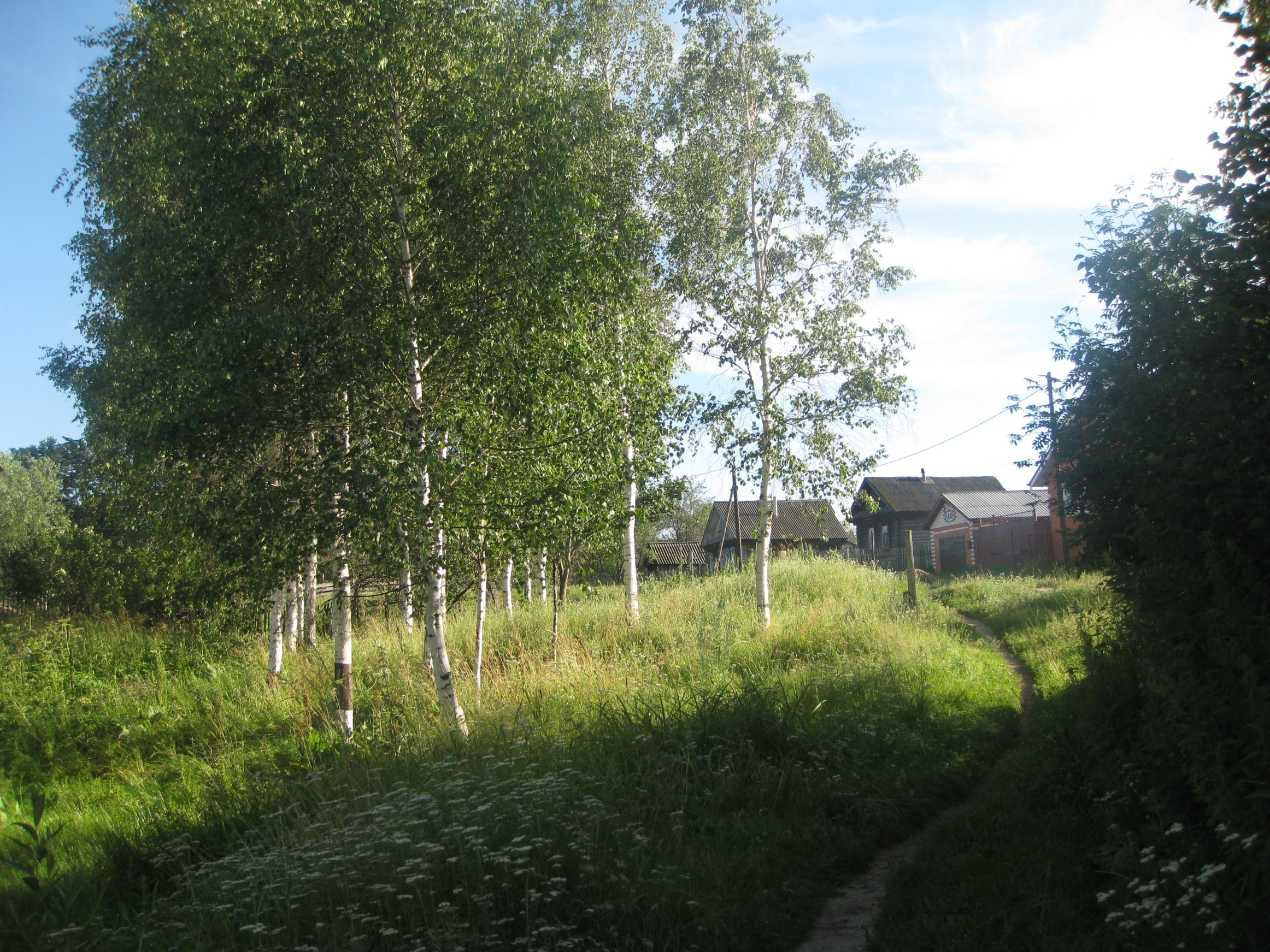 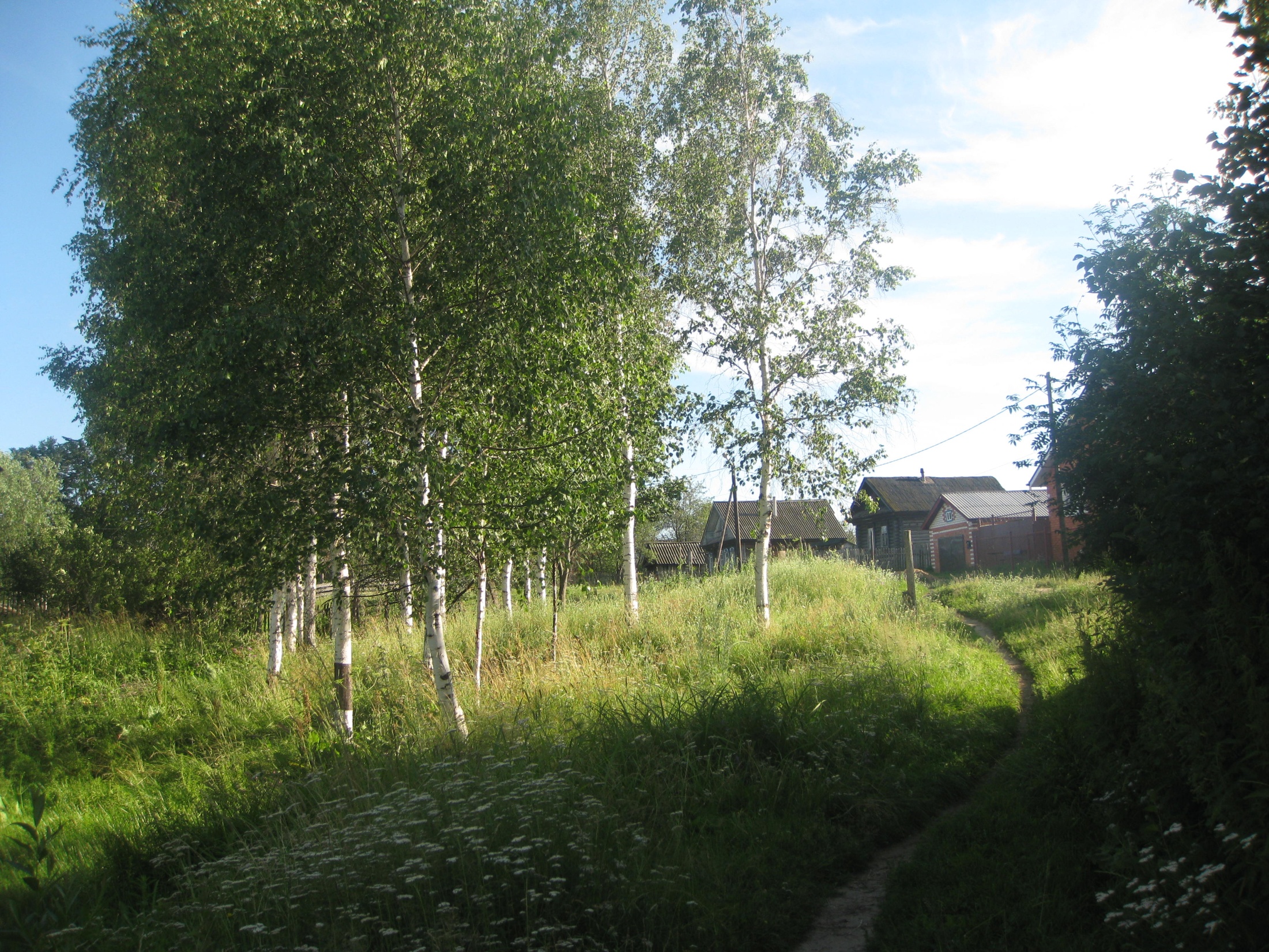 «Килсе курăр Пăртас тăрăхне…»
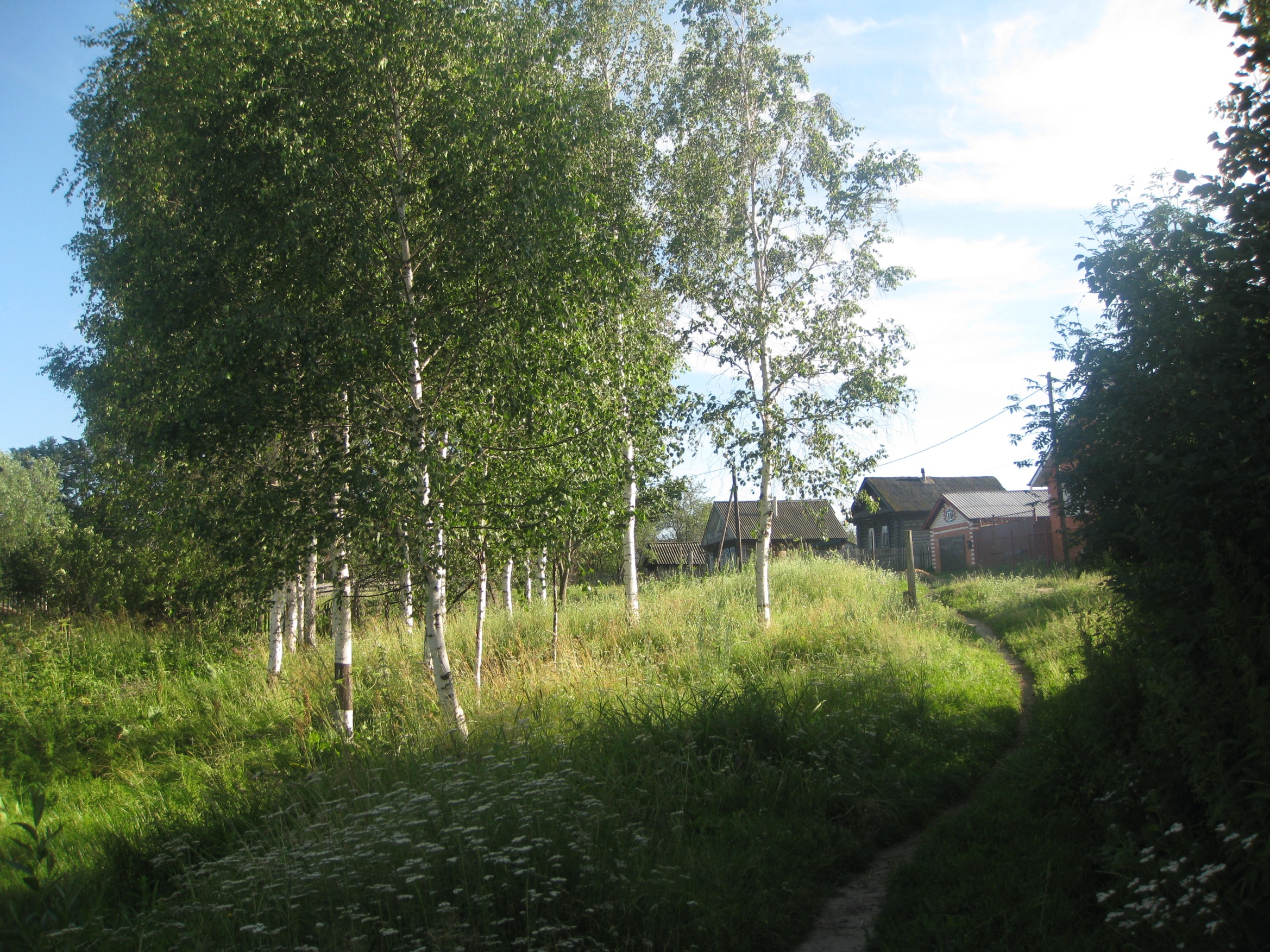 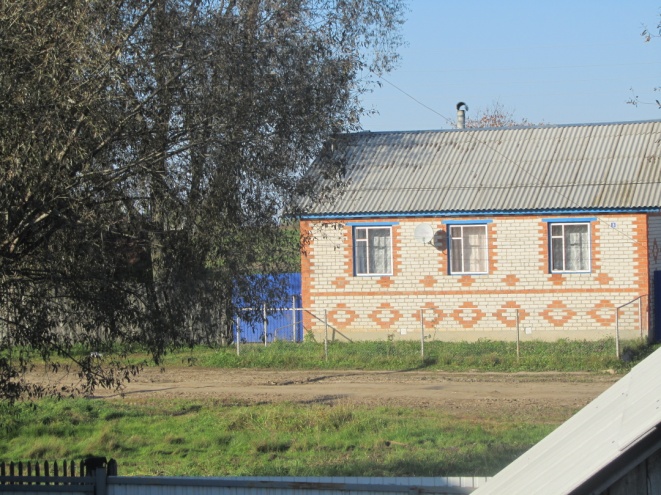 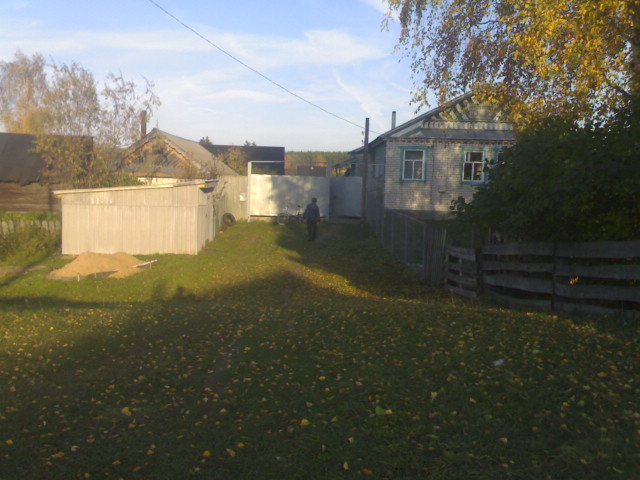 Пăртаса кайман – и?
    Пăртасра пулман – и?

Пăртаса вĕçмен – и?
Пăртаса çитмен – и?
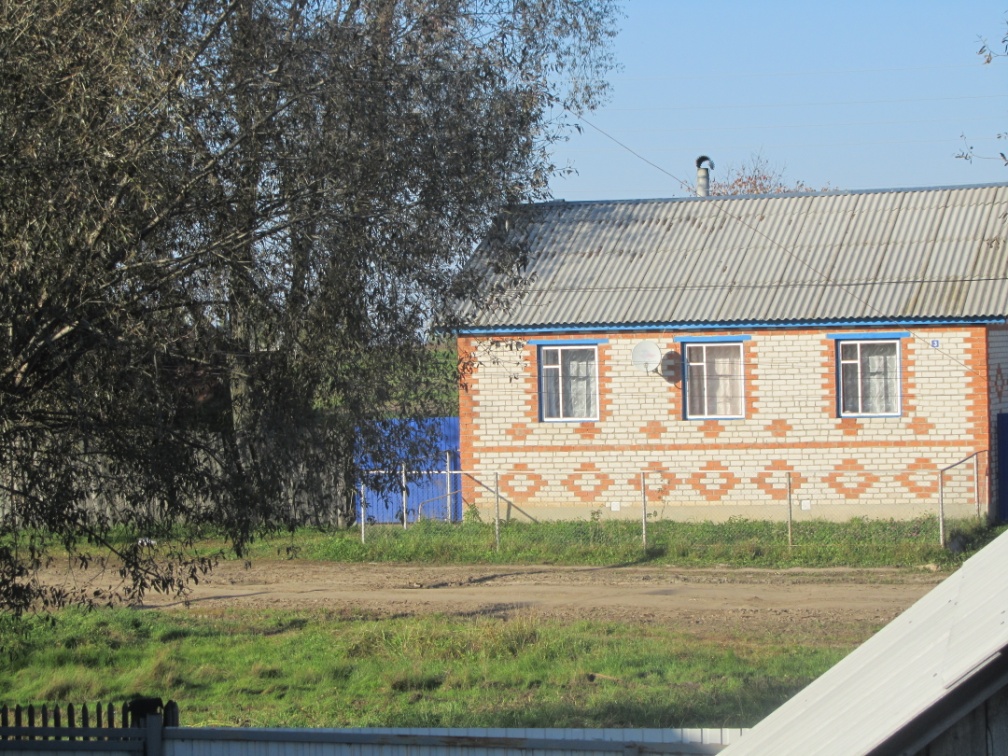 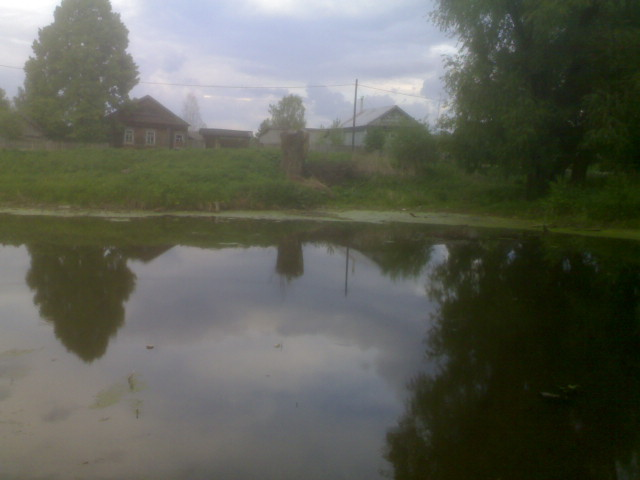 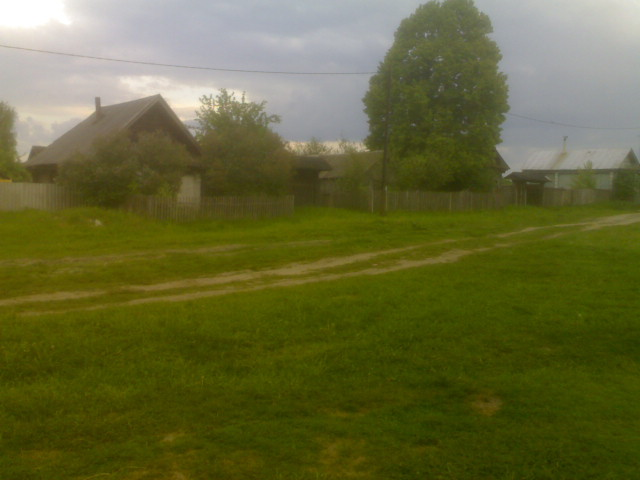 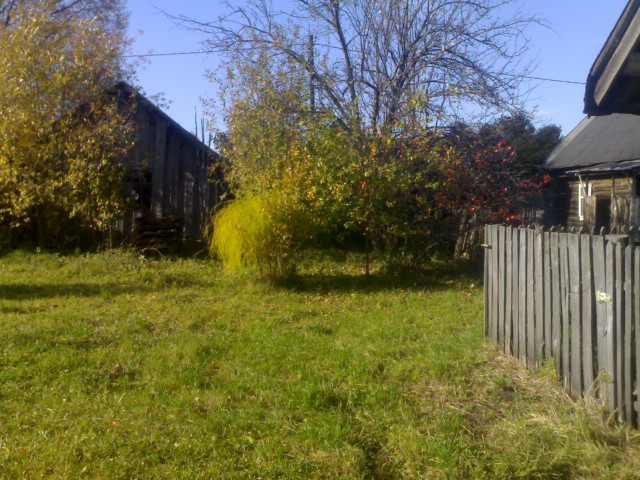 Пăртас  ялĕ
çак вырăнсенчен 
пуçланнă …
Пурнăç 
тĕвеленчĕкĕ





Ман Тулти Пăртас…
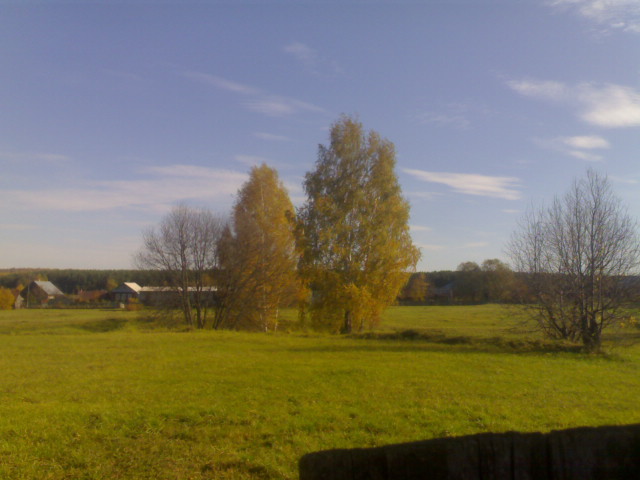 Сăввăм
 кĕвĕленчĕкĕ



Тĕнчери
 пăртас…
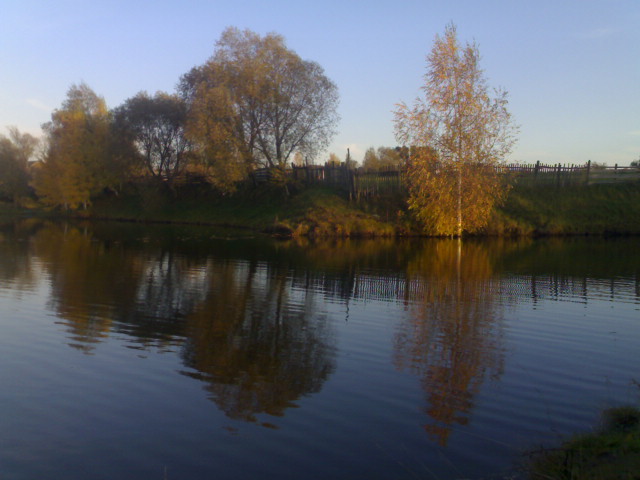 Тĕп Пăртас ялĕ – Тулти Пăртас
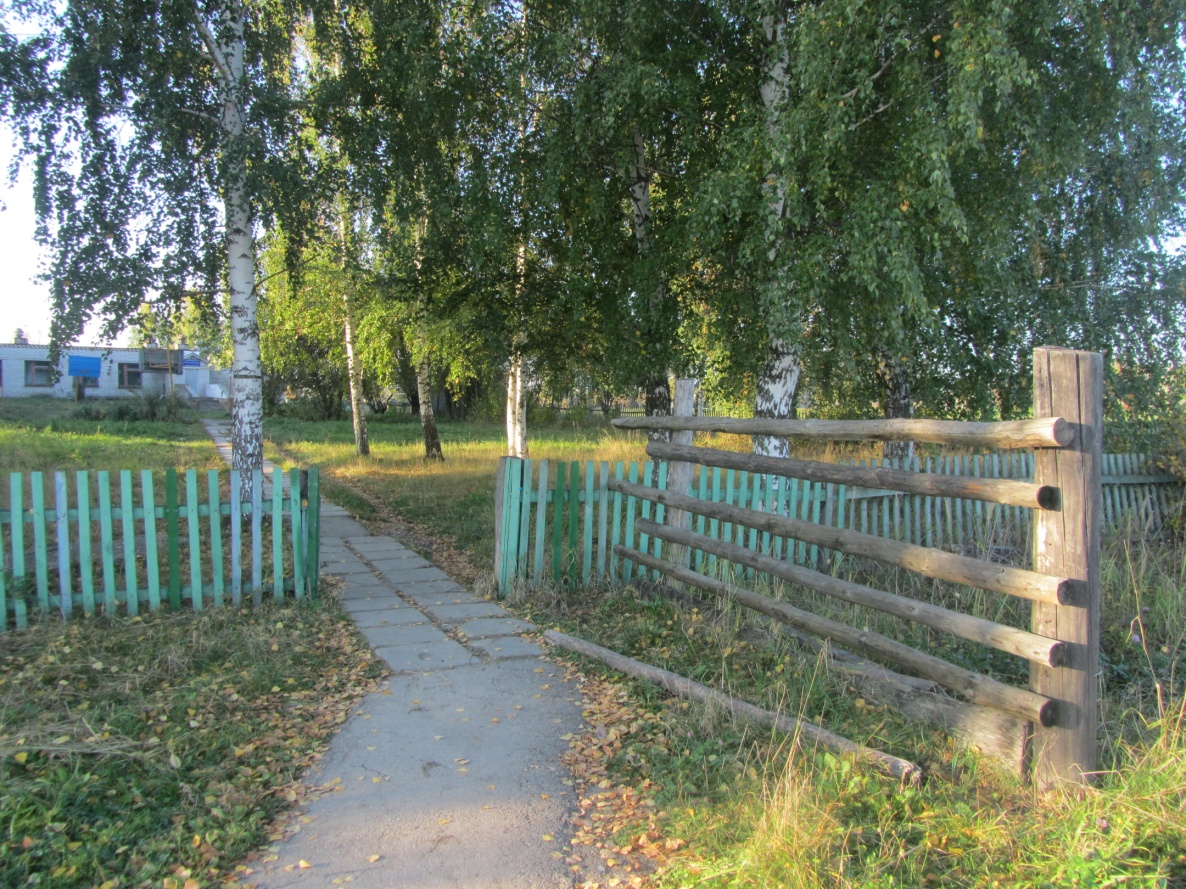 Вăрманлă, шывлă – шурлă, улăх – çаранлă ирĕклĕ вырăнсем пурне те илĕнтереççĕ.
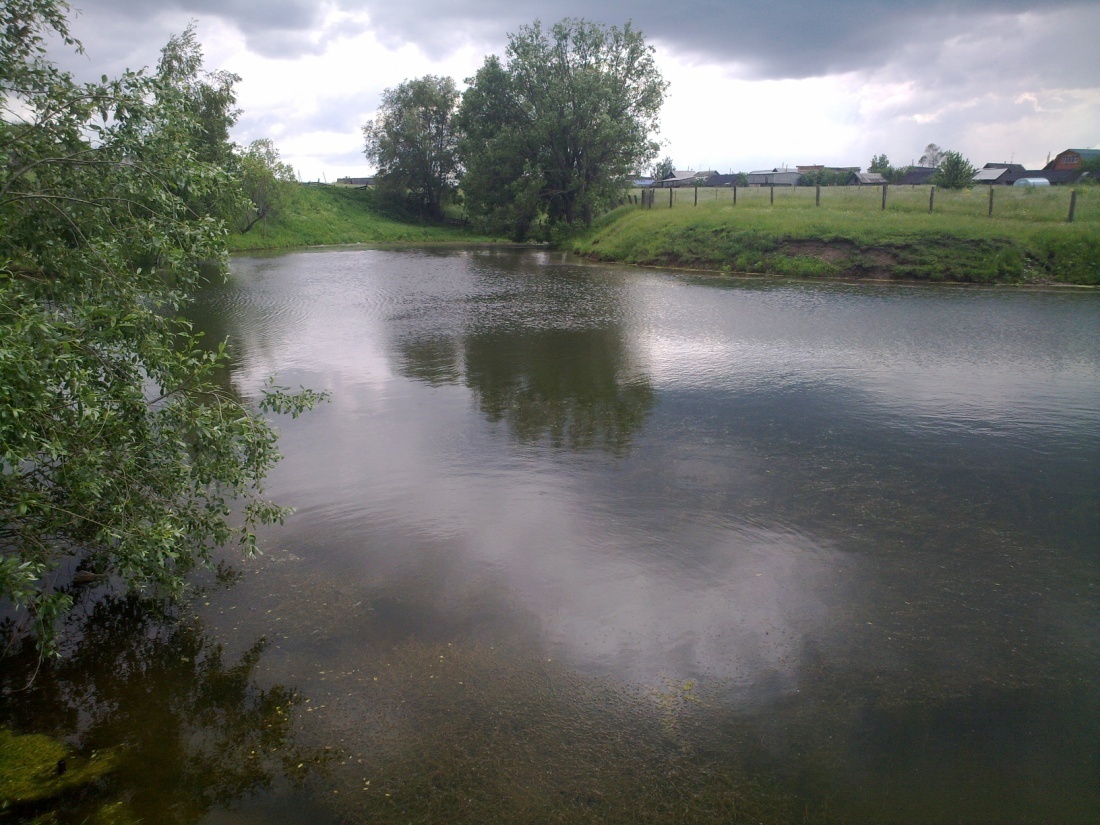 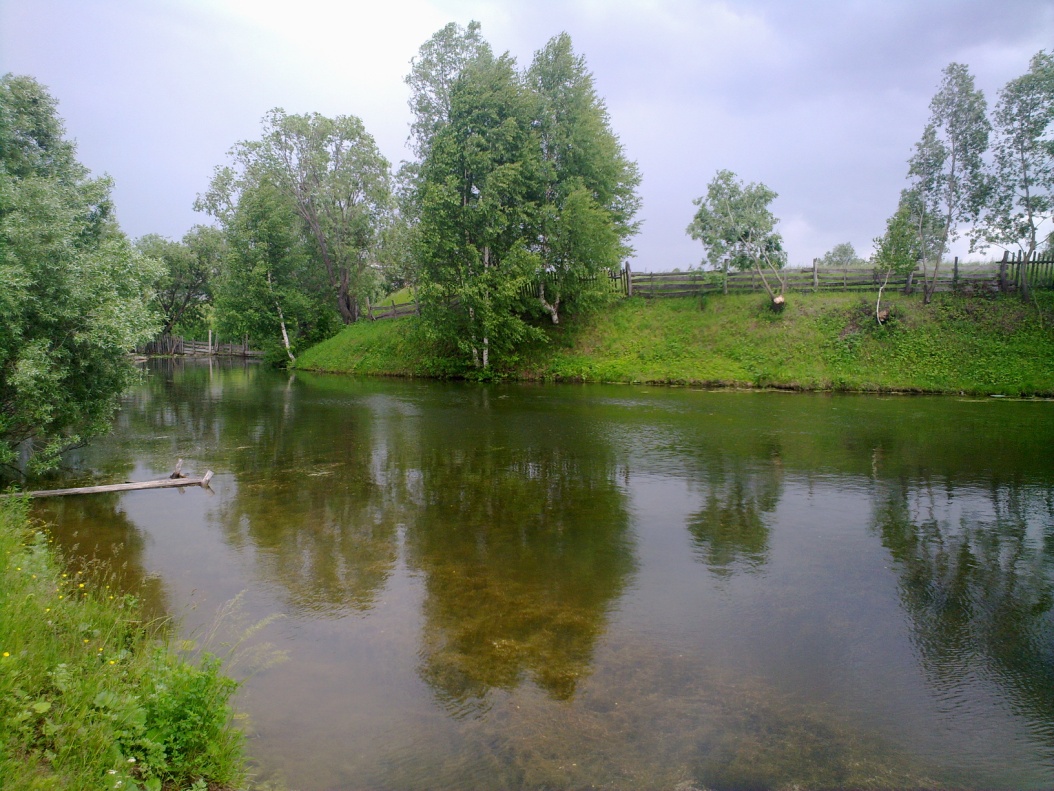 Шалти Пăртасилемĕ
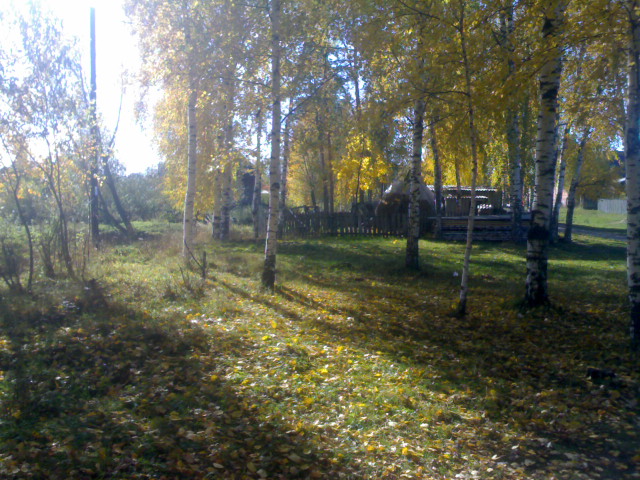 Вăтам Çавалăн юхăмне  пĕвеленĕвырăн
Пирĕн тавралăх  Египетри пейзажсенчен те илемлĕрех
Пăртас ялĕнчи чи сумлă вырăн
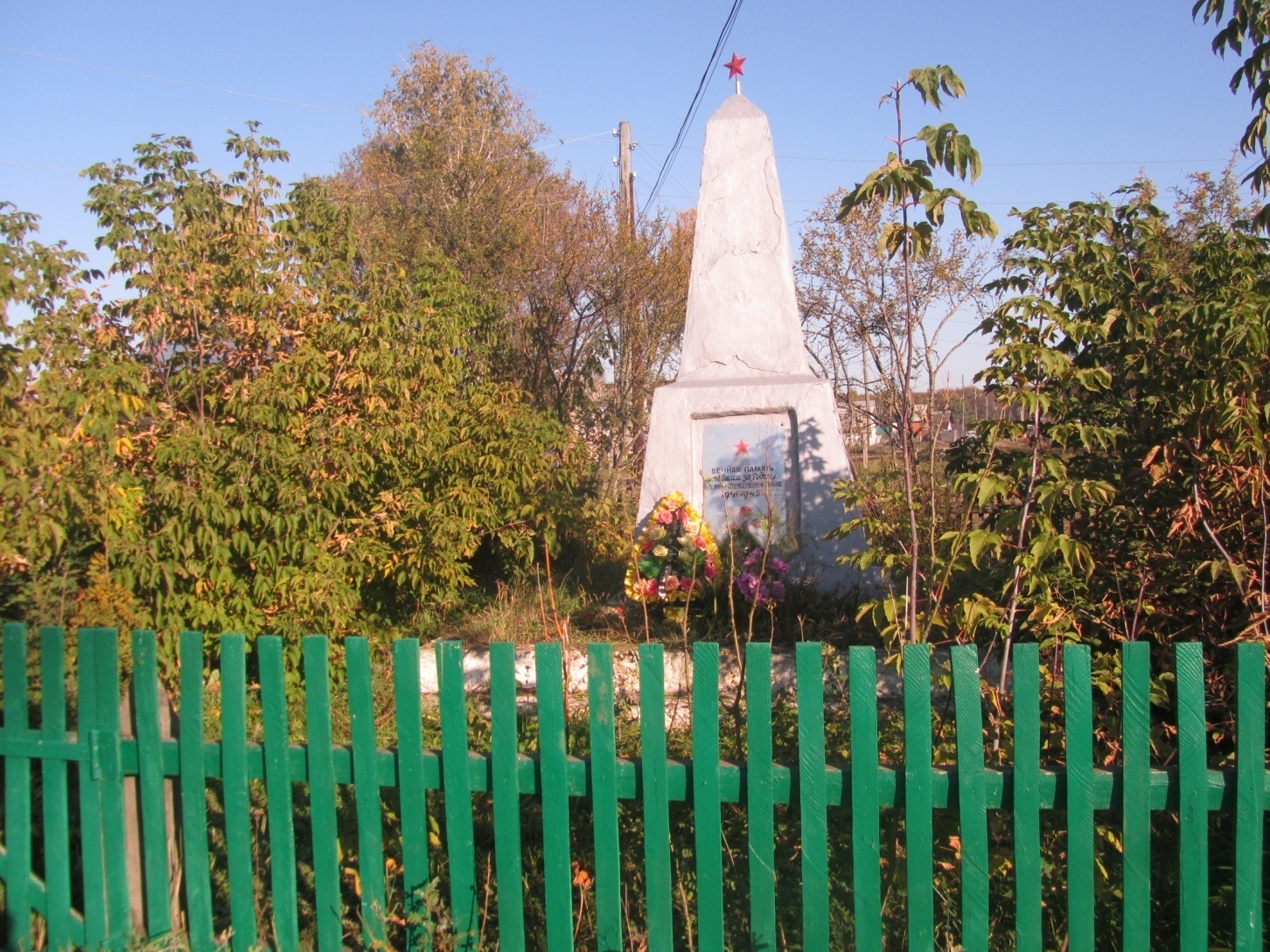 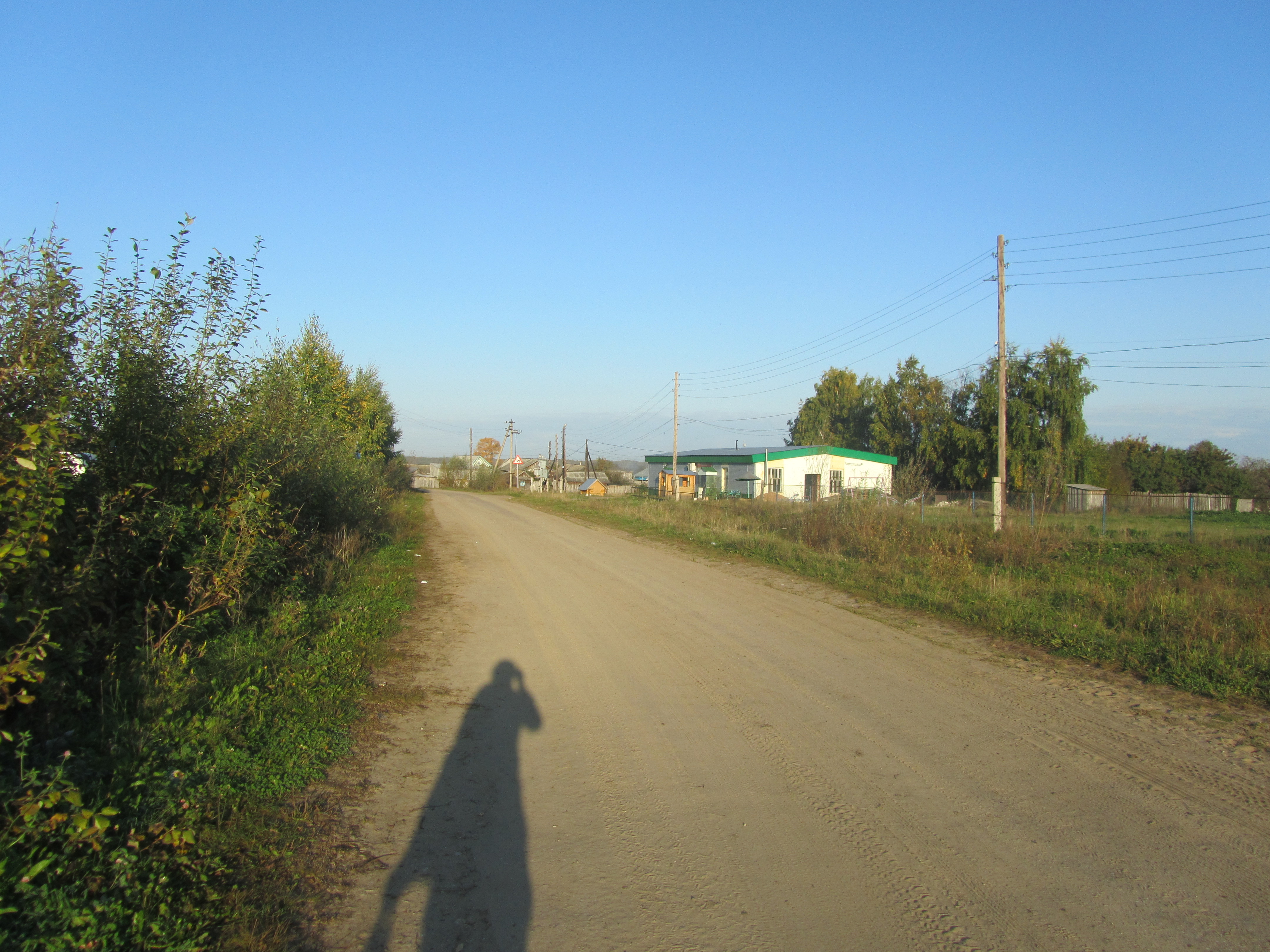 Пăртаса каймалла,
Пăртасра пулмалла,
Пăртаса вĕçмелле,
Пăртаса çитмелле.
Волонтер çыннисем малтан та  кама пулăшмалла, йывăр вăхăтсенче вěсем пурте харăс тăрса ялěпе пулăшма васканă. Пěр-пěрне нихăçан та йывăр вăхăтра пăрахман. Халě те вěсем пěр-пěрне ăнланса пулăшса пыраççě.
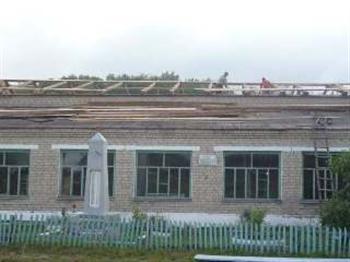 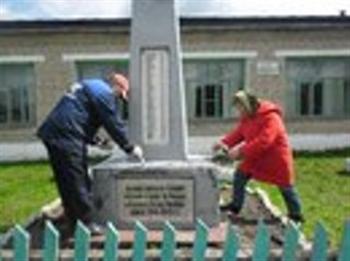 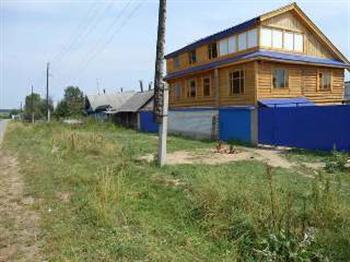 Паянхи куна илсен Волонтерта ватă çынсем кăна мар, çамрăксем  те  пур. Вěсем газпа асфальт яла çитессе шутламан та .  2004 çулта, кěркунне, кăвак çулăм çитет, 2007 çулта яла асфальт сарса пачěç. Халě Волонтер ялěнче 74 çын пурăнать.
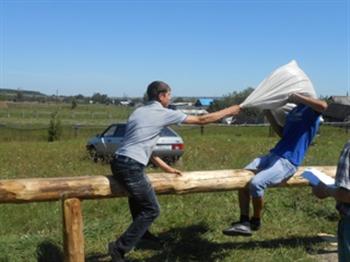 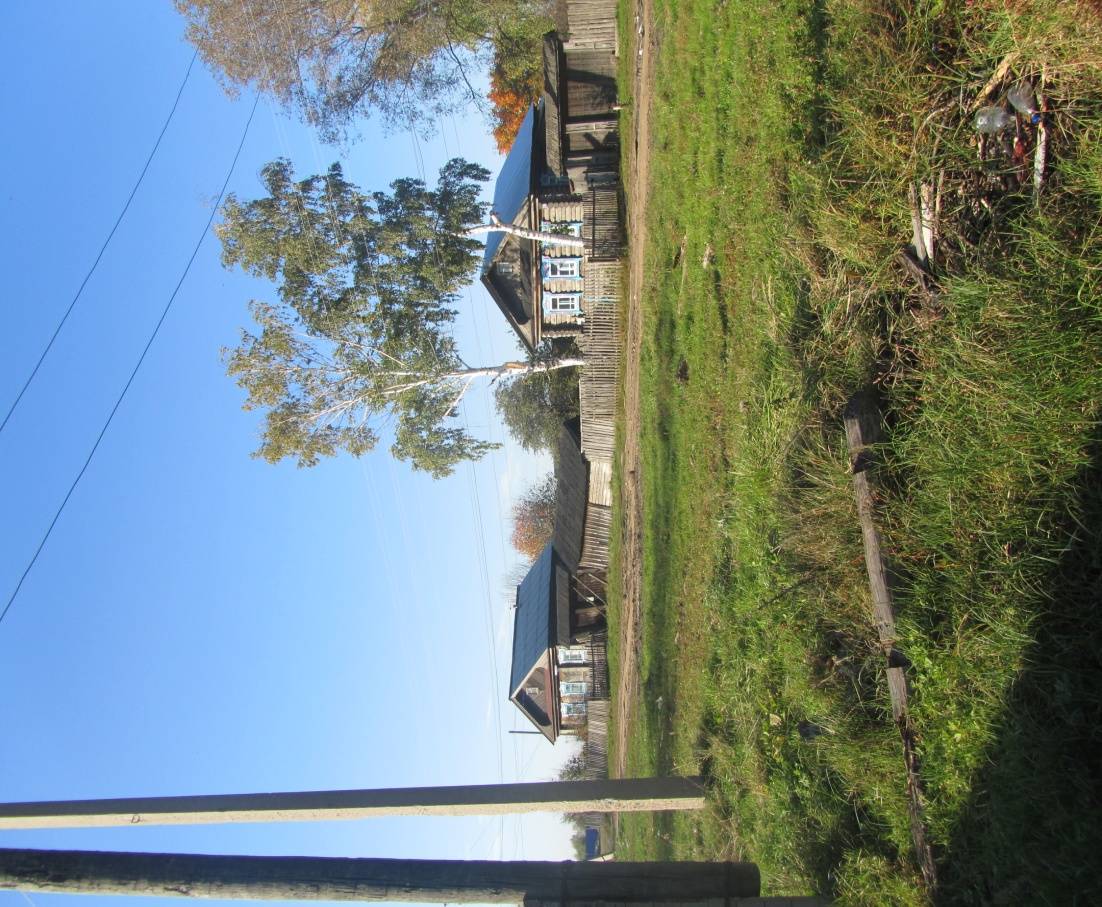 Çарăклă поселок ятне  чукун çул разъездчĕн ятĕнчен илнĕ .Халăх йышĕ куллен ÿссе пынă.Чăвашсемпе пĕрле вырăссем, ирçесем, пушкăртсем, удмуртсем, тутарсем, еврейсем, тата ытти нацисем  те пулнă.Ĕçлекенсем хушшинче туслăх çултан çул çирĕленсе пынă. Пĕрле ĕçленĕ, кану вăхăчĕсене, уявсене те пĕрле савăнăçлăн ирттернĕ.
Икĕ çырма хушшинче Кĕперлĕ Кÿлхĕрри вырнаçнă. Апла пулин те  тĕрлĕ йышши транспортпа яла пĕр чăрмавсăр кĕрсе тухма пулать: çырмасемурлă кĕперсем хывнă.
1928 çулхи кĕркунне райĕçтăвкомра Вăрман Шăхаль ялне Мăкшур тăрăхĕнче 97 гектар çĕр уйăрса пани ĕнентерекен документ çырса панă.
Чукун  çулăн кăнтăр енчи  çĕрĕ çинче  1930 çул тĕлне Пĕнер ялĕ чăмăртаннă.
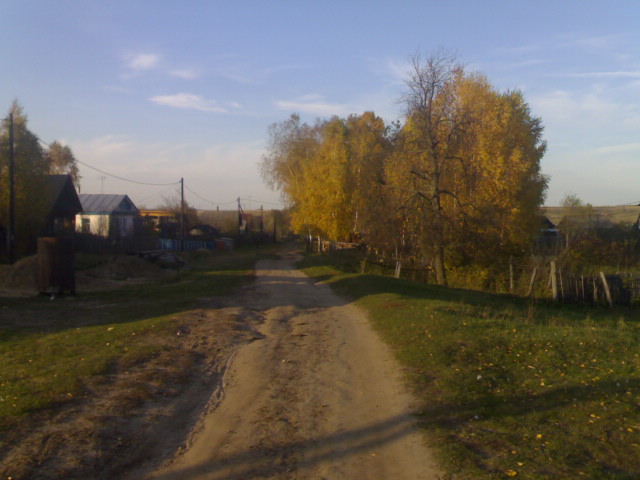 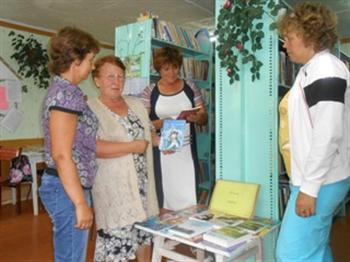 Шавлать, ĕçлет хальхи Пăртас,
Ун пуласлăхĕ çук тесе каламастăп.
Мана кирлĕ кĕтес – тăванни, юратни
Тин вара аякри çинчен шарламастăп.
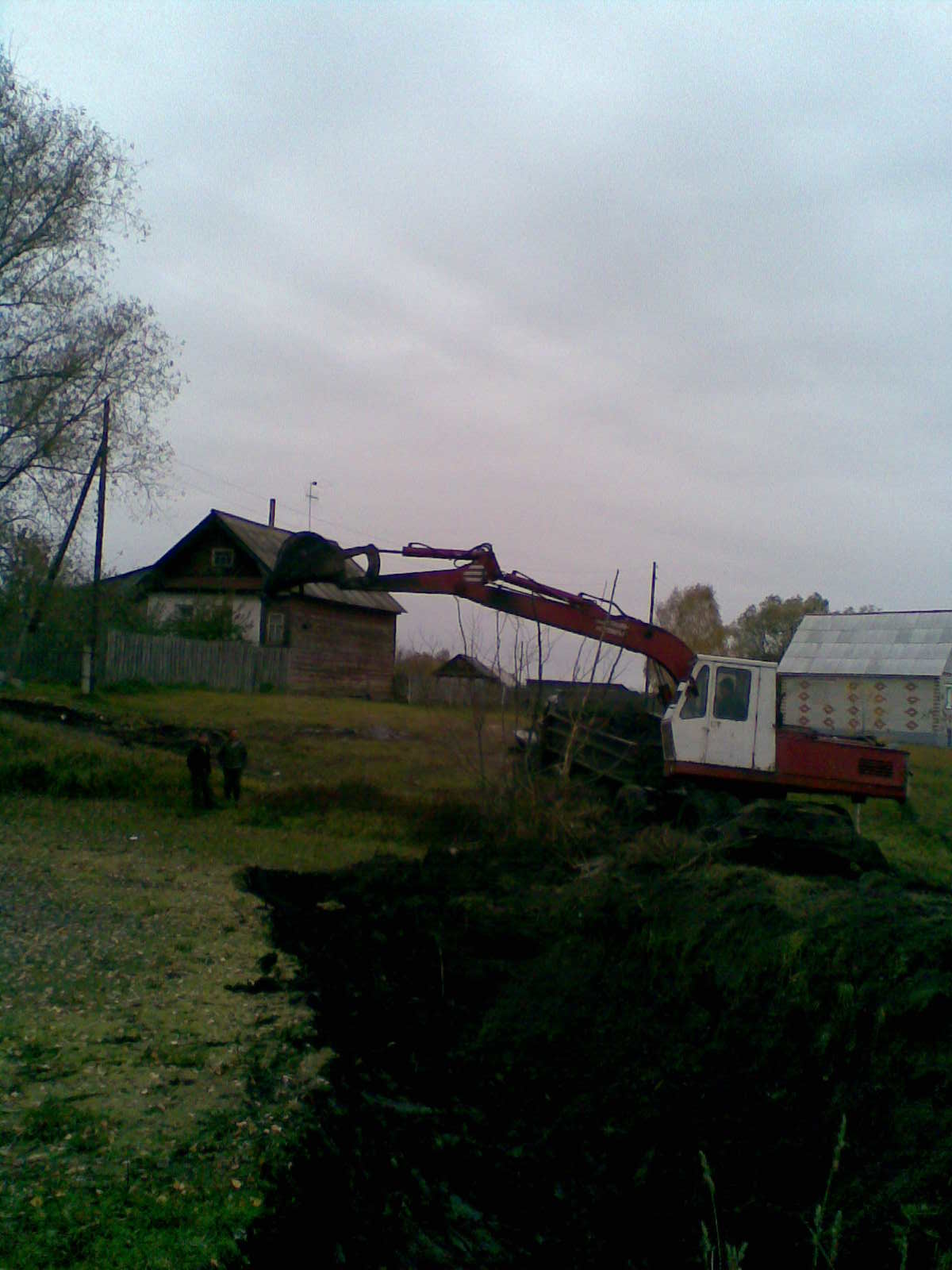 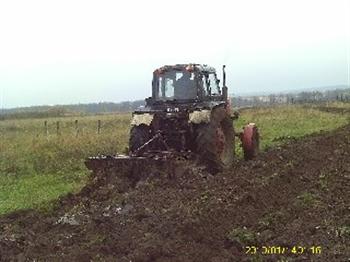 Килсемěр! Сире саламласа Пăртас тăрăхĕнчи           çутçанталăк тусĕсем.                                                                                         Ертсе пыракансем: Петрова Т.Г., Захарова О.Т.
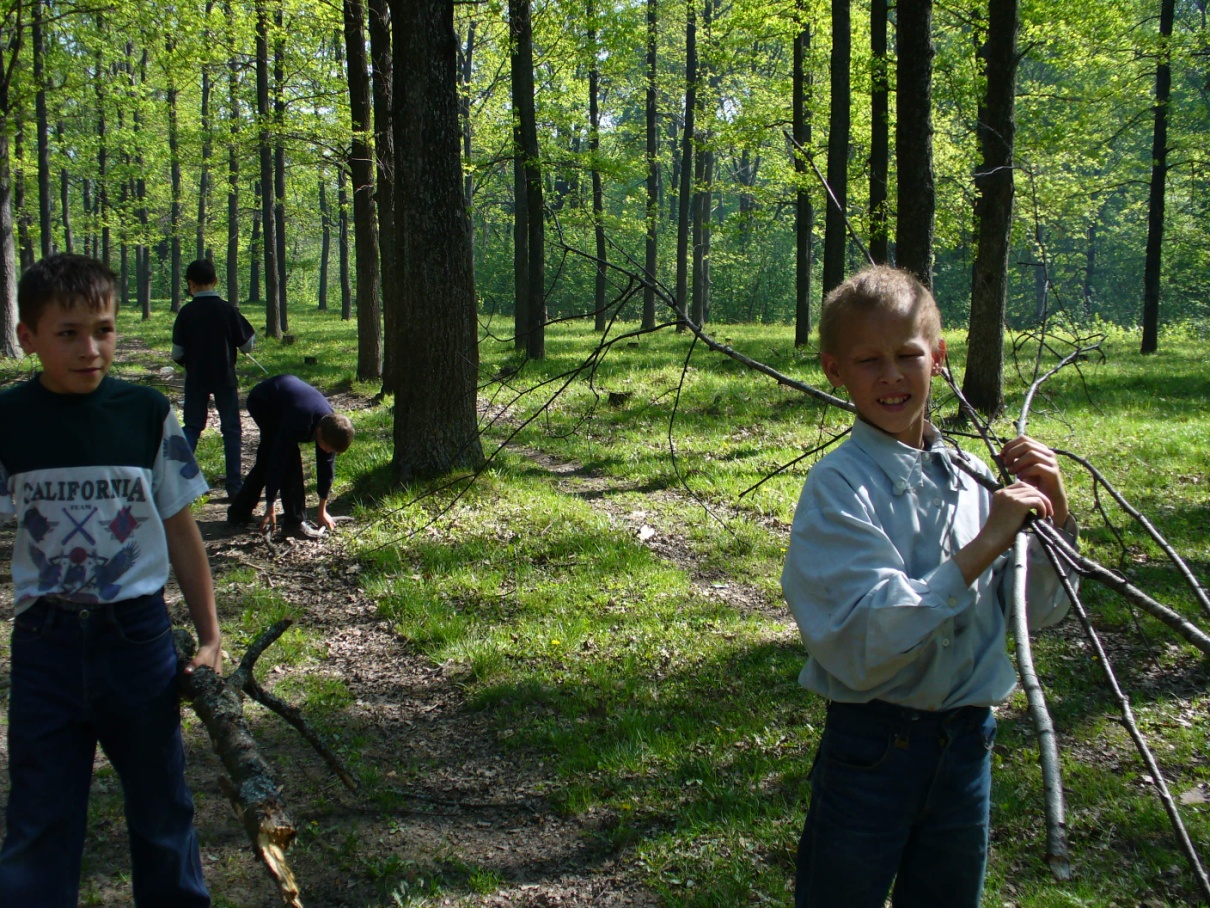 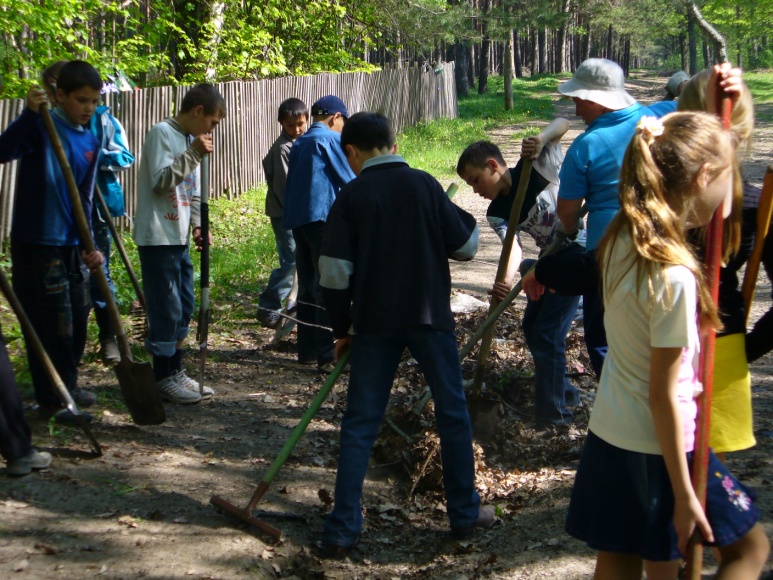